Module 1Overview Of Research Data Management
Andrew Creamer, UMass Medical School
Donna Kafel, UMass Medical School
Elaine Martin, UMass Medical School
Regina Raboin, UMass Medical School
CC BY-NC
[Speaker Notes: Welcome to the __________.

It is our hope that by the end of these 90 minutes that you will leave more thoughtful about managing your data and that you will come to see the library as an ally and resource in the university’s research enterprise.]
Learner Objectives
Recognize what research data is and what data management entails
Recognize why managing data is important for your research career
Identify common data management issues
Learn best practices and resources for managing these issues
Learn about how the library can help you identify data management resources, tools, and best practices
Module 1: Overview of Research Data Management
[Speaker Notes: Today we will cover these objectives.

We invite you to think about some of the data management issues that you may have encountered and would like to discuss here today.  

This is not just a presentation but also a discussion among peers and colleagues, and we invite your participation, comments, and questions this afternoon.]
What is Research Data?
“Research data, unlike other types of information, is collected, observed, or created, for purposes of analysis to produce original research results” (University of Edinburgh). 

“The recorded factual material commonly accepted in the research community as necessary to validate research findings” (Excerpted from OMB Circular A-110 36.d.2.i).
Module 1: Overview of Research Data Management
[Speaker Notes: There are a number of definitions for ‘research data’.  Here are two examples of commonly cited definitions.  As we explore managing research data we can explore the various nuances within these definitions.  For example, in this definition the authors contrast data as information needed to produce original results and in the next slide the authors highlight the necessity of the information for scientific integrity, etc.]
Types of Research Data
Observational

Experimental

Simulation data 

Derived or compiled data
Module 1: Overview of Research Data Management
[Speaker Notes: University of Virginia “What is Research Data?”

These are examples of different types of research data.  In module 2 you’ll learn more about the various types and formats for research data. Data covers a broad range of types of information such as:
Documents (text, Word), spreadsheets
Laboratory notebooks, field notebooks, diaries
Questionnaires, transcripts, codebooks
Survey responses
Health indicators such as blood cell counts, vital signs
Audio and video recordings
Images, films
Protein or genetic sequences
Spectra
Test responses
Slides, artifacts, specimens, samples
Database contents (video, audio, text, images)
Models, algorithms, scripts
Software code, software for simulation
Methodologies and workflows” (credit: http://library.uoregon.edu/datamanagement/datadefined.html).]
3 Good Reasons for Managing Your Data
Transparency & Integrity


Compliance 


You benefit
Module 1: Overview of Research Data Management
[Speaker Notes: There are many reasons to manage your data.
Here are three important reasons.

You may be required by a funder or publisher to maintain the data that underlies your published works and findings. 

Managing data is a part of compliance with the University’s IRB,  your funders’ data sharing and data management policies.  Funders like the NIH reserve the right to audit your lab notebooks and pre-publication data; Since 2011 the NSF has required a data management plan and the federal govt. is currently working to make publicly funded research data available to the public.

Managing data saves you time and effort, and avoids the duplication of efforts,  “good RDM = good research”.  You can easily find the data you need and make these available should you be asked. This year the NSF wanted researchers to account for all scholarly products, including data, resulting from their funding.   In addition, publishing your data can increase your citation impact and discoverability of your research & help with P &T.]
Why is Data Management Important?
Data Sharing and Management Snafu in 3 Short Acts: A data management horror story by Karen Hanson, Alisa Surkis and Karen Yacobucci. 

http://www.youtube.com/watch?v=N2zK3sAtr-4
Module 1: Overview of Research Data Management
[Speaker Notes: This video from NYU lays a solid groundwork for the issues we will discuss today.  In it are several scenarios that highlight data management issues that were identified by the Department of Health and Human Services’ Office of Research Integrity.]
Why Manage Data?
“And yet, data is the currency of science, even if publications are still the currency of tenure. To be able to exchange data, communicate it, mine it, reuse it, and review it is essential to scientific productivity, collaboration, and to discovery itself” 
(Gold 2007).
Module 1: Overview of Research Data Management
[Speaker Notes: Anna Gold. Cyberinfrastructure, Data, and Libraries, Part 1: A Cyberinfrastructure Primer for Librarians. D-Lib Magazine, September/October, 2007, Volume 13 Number 9/10 http://www.dlib.org/dlib/september07/gold/09gold-pt1.html.
“Managing and sharing data…
increases the impact and visibility of research; 
promotes innovation and potential new data uses;
leads to new collaborations between data users and creators;
maximizes transparency and accountability;
enables scrutiny of research findings;
encourages improvement and validation of research methods;
reduces cost of duplicating data collection;
and provides important resources for education and training”
Increase the visibility of your research
Save time
Simplify your life
Preserve your data
Increase your research efficiency
Documentation
Meet grant requirements
Facilitate new discoveries
Support Open Access]
Federal Policies
Feb. 2013:  Office of Science and Technology Policy at the White House issued directive that Federal agencies with more than $100 million in Research & Development develop plans to make the results of federally funded research freely available to the public

May 2013:  President Obama issues Executive Order “Making Open and Machine Readable the New Default for Government Information”
Module 1: Overview of Research Data Management
[Speaker Notes: Expanding Public Access to the Results of Federally Funded Research, Office of Science and Technology Policy]
Project Open Data
Module 1: Overview of Research Data Management
[Speaker Notes: White House initiatives like Project Open Data reveal the federal government’s prioritization of making publicly funded research data publicly available.]
Module 1: Overview of Research Data Management
[Speaker Notes: Publishing, depositing and sharing data through a repository is a common practice among researchers.  In many cases they want to connect their data sets to a published article.  In others, the feel the data has value and belongs in a collection.

There several types of repositories; some are open and some are closed.  There are disciplinary and subject data repositories, multidisciplinary repositories, regional and local repositories, and institutional repositories.

On the slide is a sample of data repositories currently funded by the NIH.  Notice that this year the NLM has made their policies and instructions for submitting data very clear to assist researchers with sharing and archiving their data.]
Module 1: Overview of Research Data Management
[Speaker Notes: Publishers may also require you to deposit your data in a repository.  The JDAP policy is an agreement among some of the major scientific publishers including the Nature Publishing Group, to ensure the integrity of the articles and research findings they publish by having their authors deposit their data in a repository such as DRYAD to make the underlying data available for scrutiny by the public and scientific community.]
Data Management Issues
Module 1: Overview of Research Data Management
[Speaker Notes: These are several data management issues identified by the U.S. Office of Research Integrity that we will cover today.  For each issue we will provide you with best practices and contacts for obtaining assistance.

1. Lack of responsibility
2. Lack of a data management plan (DMP)
3. Poor records management
4. Lack of metadata and data dictionary
5. Data files are not backed up
6. Lack of security measures
7. Undetermined ownership and retention
8. Lack of long-term plan for the data]
Issue #1: Responsibility
Challenges of Team Science


Challenges Managing Laboratory Notebooks


Challenges with Rotating Lab Personnel
Module 1: Overview of Research Data Management
[Speaker Notes: One of the greatest challenges in managing data is the distributed nature of modern research.  With so many responsibilities, it is easy to not prioritize data management.  By assigning data management tasks, you will increase the efficiency of your research.

Laboratory notebooks, paper and electronic, may be audited by the funder, such as NIH.  Managing and preserving these notebooks require a plan.

In many labs personnel are changing constantly.  There must be a plan to bridge the data management knowledge of new and outgoing students, post-docs, and staff.]
Module 1: Overview of Research Data Management
[Speaker Notes: Although funders provide funds to sponsor PIs and their labs’ research, according to the ORI, the data from federally sponsored research ultimately belongs to the institution.

The PI and students are seen as stewards of data and are responsible for its management and security. 

Students should check with their PIs about question regarding their data management responsibilities, and always confer with them before taking, copying, or sharing any data, within the institution or outside your lab.]
Best Practices
Define roles and assign responsibilities for data management

For each task identified in your data management plan, identify the skills needed to perform the task

Match skills needed to available staff and identify gaps

Develop training plans for continuity

Assign responsible parties and monitor results
Module 1: Overview of Research Data Management
[Speaker Notes: Here are some best practices for outlining roles for managing data and laboratory notebooks.  Unless the distribution of responsibility is clear, misunderstandings can result and compliance jeopardized.

We hear a lot from students that they have had to learn DM on the go and may have little to no formal training on how to manage a specific project’s data, so do not be afraid to ask for clarification, and for documenting and formalizing DM roles & responsibilities.  This is an important aspect  of a DM plan.]
Lab Notebooks
There are several resources on best practices for maintaining a lab notebook.

Contact the library for assistance, resources, and tools to better manage the information in your paper and/or electronic laboratory notebooks.

Librarians can also help you to catalog, organize, preserve and archive your laboratory notebooks.
Module 1: Overview of Research Data Management
Issue #2: Data Management Plans (DMPs)
What types of data will be created?

Who will own, have access to, and be responsible for managing these data?

What equipment and methods will be used to capture and process data? 

Where will data be stored during and after?
Module 1: Overview of Research Data Management
[Speaker Notes: Many research funders require that you have a plan to manage and/or share your data.  For example, in 2011 the NSF began requiring a data management 2-page supplement with all submitted grant applications. The NIH has requires a plan for projects in excess of $500,000.

These are some questions that are commonly addressed in a data management plan.]
NSF Data Management and Sharing Plans
“the types of data, samples, physical collections, software, curriculum materials, and other materials to be produced in the course of the project;

the standards to be used for data and metadata format and content (where existing standards are absent or deemed inadequate, this should be documented along with any proposed solutions or remedies);

policies for access and sharing including provisions for appropriate protection of privacy, confidentiality, security, intellectual property, or other rights or requirements;

policies and provisions for re-use, re-distribution, and the production of derivatives; and

plans for archiving data, samples, and other research products, and for preservation of access to them” (NSF).
Module 1: Overview of Research Data Management
[Speaker Notes: The 2-page plan is required but its contents are recommendations that can differ by directorate.]
NSF Directorates
Describe :

the data that will be collected, and the data and metadata formats and standards used;

physical and/or cyber resources and facilities (including third party resources) used to store and preserve the data after the grant ends;

media and dissemination methods used to make the data and metadata available to others after the grant ends;

policies for data sharing and public access (including provisions for protection of privacy, confidentiality, security, intellectual property rights and other rights as appropriate);

roles and responsibilities of all parties with respect to the management of the data (including contingency plans for the departure of key personnel from the project) after the grant ends.
Module 1: Overview of Research Data Management
[Speaker Notes: The NSF has laid the foundation for requiring a data management and sharing plan.  Here is an example of one the NSF Bio Directorates interpretations of the broader NSF recommendations.]
Best Practices
Module 1: Overview of Research Data Management
[Speaker Notes: The library is a good place to start if you need assistance with writing your data management plan for a grant application.  

We can also help you identify local and distributed resources and policies to satisfy the criteria above: standards used to describe the data, plans for storage, back up and security, and plans for the data after the project has ended.]
Data Life Cycles
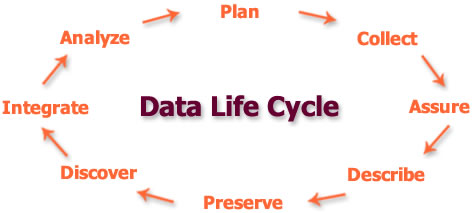 Module 1: Overview of Research Data Management
Image Credit: DataONE 2015
[Speaker Notes: Credit: DataOne.  Highlight that data has a life that extends beyond the project where it was created; and that researchers may not understand or anticipate this.  These cycles help to visualize the activities in order to plan for the project’s data management needs and how data may be collected, stored, described, preserved, and/or shared.]
Funder DMP vs the Life Cycle of a Project
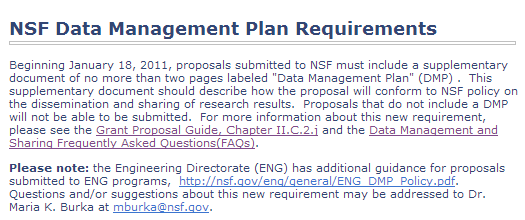 Module 1: Overview of Research Data Management
[Speaker Notes: Credit: UK Data Archive 

While a 2-page plan for a grant application is very important, every research project will benefit from planning for managing a project’s data throughout the life of the project, including planning for how data will be produced, collected, analyzed, stored, archived or shared, etc.]
Library Resources
Contact the library for help with writing a data management and/or data sharing plan.  Librarians can help you with:

Writing a data management plan for a funder (e.g. NSF or NIH grant)

Find and use online tools and resources to create your plan

Identify resources for annotating, storing, and sharing your research data
Module 1: Overview of Research Data Management
[Speaker Notes: The library can also help you with data management questions that arise during your research.]
Issue #3: Records Management
Inconsistently labeled files

in multiple versions…

inside poorly structured folders…

stored on multiple media…

in multiple locations… 

in various formats…
Module 1: Overview of Research Data Management
[Speaker Notes: As we saw in the video, a lot of the issues regarding data management relate to inconsistent and confusing file and folder labels, saving data in multiple locations, and not thinking about how someone might find and make sense of your data.  

Records management requires thinking about how you and others can both easily find and make sense of your data.]
Slide Credit: Jen Ferguson 2012
Module 1: Overview of Research Data Management
[Speaker Notes: This slide comes from a colleague at Northeastern University.  She looked at a sample of data files produced by students collecting data a bioscience lab.  

As you can see, their file naming conventions do not always take into consideration how someone not involved in a project will make sense of what is in the file.  

After some time, these files would probably not even make sense to the person involved in creating the file!]
Best Practices
Avoid special characters in a file name.  

Use capitals or underscores instead of periods or spaces.

Use 25 or fewer characters. 

Use documented & standardized descriptive information about the project/experiment.
 
Use date format ISO 8601:YYYYMMDD.

Include a version number.
Module 1: Overview of Research Data Management
[Speaker Notes: These are some best practices for creating file names.  Poorly constructed file names can cause issues when transferring files from one format to another, or to another operating system.  

For example, a researcher recently identified that when she moved files from REDCap™ to her analysis software, the dates were reformatted.  In addition, OS like Unix can have issues reading files with spaces or special characters.]
Slide Credit: Gaudette 2012
Module 1: Overview of Research Data Management
[Speaker Notes: Here is an example from a biomedical engineering lab that shows how you can add in project information into the file name.  Notice that he labels each file with an experiment that links back to the laboratory notebook, so that there could be multiple people  in the lab and multiple experiments involving the same sample, but having a systematic approach to labeling and mapping files allows for the efficient retrieval and interpretation of the data.]
Librarians can help you with best practices, resources, and tools for:
Creating file naming conventions

Creating directory structure naming conventions

Versioning your files

Choosing appropriate file formats for preserving and sharing your data files
Module 1: Overview of Research Data Management
[Speaker Notes: Librarians have a lot of experience with records management, and we invite you to seek our assistance with planning for the organization and labeling of your files, folders and directories.  

Many labs have to create systems to track thousands of samples and slides scattered across several freezers, their associated digital files such as images and experimental measures and observations, and then map these with the experiment documentation they are associated with in the paper of e-lab notebook.]
Issue #4: Metadata
How will someone make sense of your data e.g. the cells and values of your spreadsheet?

What universal or disciplinary standards could be used to label your data?

How can you describe a data set to make it discoverable?
Module 1: Overview of Research Data Management
[Speaker Notes: Thanks to the NSA & Ed Snowden scandal, ‘metadata’ has become a household word!

Often described as data about data, metadata are simply descriptors can help you to record information  and create labels to catalog, and make sense of your data.

Metadata standards can be used to describe the data’s field labels, their values, elements and parameters, and they can also describe the nature of the files that are produced, such as how many bytes, the format, the software used to create the file, the version, and who created it.]
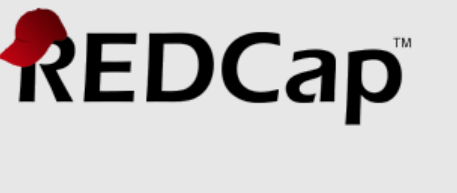 Module 1: Overview of Research Data Management
[Speaker Notes: The CTSA uses a HIPAA-compliant, web-based application for data collection.  The REDcap Consortium is housed at Vanderbilt University.  

Using REDCap you can upload or create a data dictionary to define the fields, elements, and parameters for your data collection.]
Metadata for Data
Module 1: Overview of Research Data Management
Image Credit: Dryad 2012
[Speaker Notes: Here is an example of metadata collected about a data set.  It states who created the file and when, the format, and descriptive information about the data and its location.]
Metadata for Data
Module 1: Overview of Research Data Management
[Speaker Notes: Here is another example of metadata from a dataset uploaded to the NCBI “Flybase”.  

It incorporates a large amount of scientific disciplinary information such as the strain, tissue, and cell line used in the sample.]
Best Practices
Describe the contents of data files

Define the parameters and the units on the parameter

Explain the formats for dates, time, geographic coordinates, and other parameters

Define any coded values

Describe quality flags or qualifying values

Define missing values
Module 1: Overview of Research Data Management
[Speaker Notes: Here are some best practices for using metadata to help someone make sense of your data.]
Best Practices
Title	
Creator	
Identifier	
Subject	
Funders	
Rights	
Access information	
Language	
Dates	
Location	

Methodology	
Data processing	
Sources	
List of file names	
File Formats	
File structure	
Variable list	
Code lists	
Versions	
Checksums
Module 1: Overview of Research Data Management
[Speaker Notes: Here is a list of common metadata fields associated with a data set.]
Librarians can help you with metadata:
Locating metadata standards for creating a data dictionary such as the Clinical Trials Protocol Data Elements Definitions used by the FDA.  

Locate disciplinary and general metadata standards and resources for annotating and describing your data and data files, such as DDI, used in population research, or Dublin Core, which is a general standard that is widely used.
Module 1: Overview of Research Data Management
[Speaker Notes: Contact us for help with annotating your data and making it searchable and discoverable.]
Issue #5: Backing Up and Securing Data
How often should data be backed up?

How many copies of data should you have?

Where can you store your data?

How much server space can I get?
Module 1: Overview of Research Data Management
[Speaker Notes: Here are some important questions regarding storing, backing up and securing your data that you should discuss with your lab members.]
Slide Credit: Moore 2013
Module 1: Overview of Research Data Management
[Speaker Notes: Researchers storage practices vary.  Dr. Moore found that USBs and Dropbox™ made up large percentages of a lab’s data storage.  

For enquiries on storing and securing human subject’s data, be sure to work with the IRB office to ensure proper policies are being followed regarding anonymization and encryption.]
Best Practices
Make 3 copies (original + external/local + external/remote)

Have them geographically distributed (local vs. remote)

Use a Hard drive (e.g. Vista backup, Mac Timeline, UNIX rsync) or Tape backup system

Cloud Storage - some examples of private sector storage resources include: (Amazon S3, Elephant Drive, Jungle Disk, Mozy, Carbonite)

Unencrypted is ideal for storing your data because it will make it most easily read by you and others in the future…but if you do need to encrypt your data because of human subjects then:

Keep passwords and keys on paper (2 copies), and in a PGP (pretty good privacy) encrypted digital file

Uncompressed is also ideal for storage, but if you need to do so to conserve space, limit compression to your 3rd backup copy
Module 1: Overview of Research Data Management
[Speaker Notes: Here are some best practices for backing up your data.  Electronic data should be saved on a device that has the appropriate security safeguards such as unique identification of authorized users, password protection, encryption, automated operating system patch (bug fix), anti-virus controls, firewall configuration, and scheduled and automatic backups to protect against data loss or theft.]
Issue #6: Ownership and Retention
Intellectual Property Policy

IRB data retention policy

Funders’ data retention policy

Publishers’ data retention policy

Federal and State laws
Module 1: Overview of Research Data Management
[Speaker Notes: When it comes to data ownership and data retention there are a lot of overlapping policies. IP policy can cover the ownership and retention of data related to patents, the IRB wants to ensure that documentation of human subjects’ data are retained and/or destroyed appropriately, and the funders and publishers want you to retain data to defend the integrity of your findings, and then there are federal guidelines  like HIPAA.]
Module 1: Overview of Research Data Management
[Speaker Notes: “How long should I retain data?” is not a clear and cut data management question.  Last month, for example, the JCI retracted a published article because one of its data tables was duplicated.  

The publisher contacted the researchers to have them update the data, but they could not locate the original data files after six years, so the journal was forced to issue a retraction.]
Module 1: Overview of Research Data Management
[Speaker Notes: This case highlights how difficult it is to know for how long to keep data.  This article was peer reviewed and cited over 55 times but it took six years for the representation of its data to be called into questioned.  Thus, thinking about ways to digitize documents and store and preserve electronic files of data in a self-archived, disciplinary, or local data repository is important, and one of the many tasks the library can help you with.]
Best Practices
IRB OHRP Requirements: 45 CFR 46 requires research records to be retained for at least 3 years after the completion of the research.

HIPAA Requirements: Any research that involved collecting identifiable health information is subject to HIPAA requirements. As a result records must be retained for a minimum of 6 years after each subject signed an authorization. 

FDA Requirements 21 CFR 312.62.c  Any research that involved drugs, devices, or biologics being tested in humans must have records retained for a period of 2 years following the date a marketing application is approved for the drug for the indication for which it is being investigated; or, if no application is to be filed or if the application is not approved for such indication, until 2 years after the investigation is discontinued and FDA is notified.

VA Requirements: At present records for any research that involves the VA must be retained indefinitely per VA federal regulatory requirements. 

Intellectual Property Requirements - Any research data used to support a patent through must be retained for the life of the patent in accordance with Intellectual Property Policy. 

Check with your Funder and Publisher Requirements

Questions of data validity: If there are questions or allegations about the validity of the data or appropriate conduct of the research, you must retain all of the original research data until such questions or allegations have been completely resolved.
Module 1: Overview of Research Data Management
[Speaker Notes: As you can see, data retention is very situation dependent.  A sponsor may require you to retain your research related documents. Prior to agreeing to a contract that specifies how long records will be maintained, you should ensure that you will receive adequate funding to pay for their storage and preservation.  The library can help provide guidance on long-term preservation. 

Again, it would be prudent to check with the sponsor, IRB, and Office of Research before destroying any records…]
Issue#7: Long-Term Planning
What will happen to my data after my project ends?

How can I appraise the value of my data?

What are my options for archiving and preserving my data?

What are my options for publishing and sharing data?
Module 1: Overview of Research Data Management
[Speaker Notes: After a project you may want to consider appraising, and publishing or depositing your data in a repository.  There are a variety of factors that impact your ability to share data with outside parties.  According to the OHRP, you should contact the IRB prior to proceeding with a release of human subject data unless (a) your subjects signed an IRB approved consent document with HIPAA compliant authorization language that clearly details what information will be collected, used, and disclosed and (b) the outside party is specified in the document.]
Librarians can help you to:
Find and evaluate a suitable repository for your data

Upload your data sets to a repository

Interpret your funder or publisher’s repository requirements

Help make your data in a repository searchable and discoverable
Module 1: Overview of Research Data Management
[Speaker Notes: In the library we commonly get questions about dois.  A doi is a unique alphanumeric string assigned to any digital object, any object! – it can be a data set, an electronic journal article, an e-book chapter, a chart, model, etc. 

In the library we create a set of basic metadata and a create a URL pointer to the full text of your article and its matching data set, so that it uniquely identifies the content item and provides a persistent link to its location or a resolver on the internet.  This allows you to not only measure the citation impact of your publications but also the citation impact of your data!]
Importance of Formats
Slide Credit: Jen Ferguson 2012
Module 1: Overview of Research Data Management
[Speaker Notes: One of the greatest challenges for preservation is thinking ahead about the formats of your data.  

This graphic was created by a colleague that observed the number of instruments in just one biomedical lab relying on proprietary software.

This means that to be able to open and view this file, someone would need to know the software that created it, and be able to access that software.  Thus converting your files to open source and sustainable formats and standards are essential for long-term sharing, preservation and access.]
Best Practices
Is the file format open (i.e. open source) or closed (i.e. proprietary)?

Is a particular software package required to read and work with the data file?  If so, the software package, version, and operating system platform should be cited in the metadata…

Do multiple files comprise the data file structure?  If so, that should be specified in the metadata…

When choosing a file format, select a consistent format that can be read well into the future and is independent of changes in applications.

Non-proprietary: Open, documented standard, Unencrypted, Uncompressed, ASCII formatted files will be readable into the future.
Module 1: Overview of Research Data Management
[Speaker Notes: Here are some considerations for making your files available for the long-term.]
Sharing and preservation of your data
Librarians can help you to appraise your data and plan for the long-term preservation of your research data.  This includes:

Create a doi and persistent id for maximizing discoverability of your data and measuring its citation impact

Locating file formats suitable for long-term preservation

Locating and submitting data to a suitable data repository

Choosing metadata standards for increased discoverability

Help with publishing and sharing your data
Module 1: Overview of Research Data Management
[Speaker Notes: In the library we commonly get questions about dois.  A doi is a unique alphanumeric string assigned to any digital object, any object! – it can be a data set, an electronic journal article, an e-book chapter, a chart, model, etc. 

In the library we create a set of basic metadata and a create a URL pointer to the full text of your article and its matching data set, so that it uniquely identifies the content item and provides a persistent link to its location on the internet.  This allows you to not only measure the citation impact of your publications but also the citation impact of your data!]
Contact the library for information if you want to:
Find a data set to use for your research

Cite others’ data that you have used in my research

Publish a data set

Get a doi for a data set



Measure the citation impact of your data set

Write a data management or a data sharing plan

Learn, or teach your lab or your classes about data management best practices
Module 1: Overview of Research Data Management
Librarian on the Research team
Module 1: Overview of Research Data Management
[Speaker Notes: These administrative supplements provide funds to supported research and center grants in order to enhance the storage, organization, management, and use of electronic research data.  The purposes of this administrative supplement program are (1) to enhance collaborative, multi-disciplinary basic and clinical research by integrating an information specialist into the research team in order to improve the capture, storage, organization, management, integration, presentation and dissemination of biomedical research data; and (2) to assess and document the value and impact of the informationist’s participation.]
For More Information:
Module 1: Overview of Research Data Management
Questions?
Module 1: Overview of Research Data Management
Works Cited
Office of Management and Budget. 1999. “Uniform Administrative Requirements for Grants and Other Agreements with Institutions of Higher Education, Hospitals and Other Non-Profit Organizations.” Circulars, September 30. https://www.whitehouse.gov/omb/circulars_a110/

Edinburgh University. 2011. “Edinburgh University Data Library Research Data Management Handbook.” http://www.docs.is.ed.ac.uk/docs/data-library/EUDL_RDM_Handbook.pdf

NYU Health Sciences Library. 2012. “Data Sharing and Management Snafu in 3 Short Acts.” YouTube. http://www.youtube.com/watch?v=N2zK3sAtr-4

Gold, Anna. 2007. “Cyberinfrastructure, Data, and Libraries, Part 1: A Cyberinfrastructure Primer for Librarians.” D-Lib Magazine 13(9/10). http://www.dlib.org/dlib/september07/gold/09gold-pt1.html

Stebbins, Michael. 2013. “Expanding Public Access to the Results of Federally Funded Research.” The White House Blog, February 22. http://www.whitehouse.gov/blog/2013/02/22/expanding-public-access-results-federally-funded-research

Park, Todd and Steven Vanoekel. 2013. “Introducing: Project Open Data.” The White House Blog, May 16. https://www.whitehouse.gov/blog/2013/05/16/introducing-project-open-data

Trans-NIH BioMedical Informatics Coordinating Committee. 2015. “NIH Data Sharing Repositories.” Last modified May 28. http://www.nlm.nih.gov/NIHbmic/nih_data_sharing_repositories.html

Dryad. 2014. “Joint Data Archiving Policy (JDAP).” Last modified November 21. http://datadryad.org/pages/jdap
Module 1: Overview of Research Data Management
Works Cited
Erickson, Stephen and Karen M.T. Muskavitch. 2015. “Administrators and the Responsible Conduct of Research: Data Management.” Office of Research Integrity, United States Department of Health and Human Services. Accessed August 19. http://ori.hhs.gov/education/products/rcradmin/topics/data/open.shtml

NSF: Office of Budget, Finance and Award Management (BFA). 2015. “Dissemination and Sharing of Research Results.” Accessed August 19. http://www.nsf.gov/bfa/dias/policy/dmp.jsp

NSF: Biological Sciences Directorate (BIO). 2013. “Directorate-wide Guidance.” Last modified February 20. http://www.nsf.gov/bio/pubs/BIODMP061511.pdf

DataONE. 2015. “Best Practices.” Accessed August 19. http://www.dataone.org/best-practices

UK Data Archive. 2015. “Research Data Lifecycle.” Accessed August 19. http://www.data-archive.ac.uk/create-manage/life-cycle

Ferguson, Jen. 2012. “Lurking in the Lab: Analysis of Data from Molecular Biology Laboratory Instruments.” Journal of eScience Librarianship 1(3): e1019. http://dx.doi.org/10.7191/jeslib.2012.1019

Gaudette, Glenn R., and Donna Kafel. 2012. "A Case Study: Data Management in Biomedical Engineering." Journal of eScience Librarianship 1(3): e1027. http://dx.doi.org/10.7191/jeslib.2012.1027

McClurg, Fred and Heath Davis. 2015. “REDCap Advanced Topics: Data Dictionary.” University of Iowa Institute for Clinical and Translational Science (ICTS). Accessed August 19. https://www.icts.uiowa.edu/confluence/download/attachments/53149797/REDCap_Data_Dictionary.pdf
Module 1: Overview of Research Data Management
Works Cited
The Genetics Society of America. 2015. “FlyBase: A Database of Drosophila Genes & Genomes.” Last modified June 26. http://flybase.org/

UK Data Archive. 2015. “Research Data Lifecycle.” Accessed August 19. http://www.data-archive.ac.uk/create-manage/life-cycle

Ferguson, Jen. 2012. “Lurking in the Lab: Analysis of Data from Molecular Biology Laboratory Instruments.” Journal of eScience Librarianship 1(3): e1019. http://dx.doi.org/10.7191/jeslib.2012.1019

Gaudette, Glenn R., and Donna Kafel. 2012. “A Case Study: Data Management in Biomedical Engineering.” Journal of eScience Librarianship 1(3): e1027. http://dx.doi.org/10.7191/jeslib.2012.1027

McClurg, Fred and Heath Davis. 2015. “REDCap Advanced Topics: Data Dictionary.” University of Iowa Institute for Clinical and Translational Science (ICTS). Accessed August 19. https://www.icts.uiowa.edu/confluence/download/attachments/53149797/REDCap_Data_Dictionary.pdf

Leftwich, Philip T., Dominic A. Edward, Luke Alphey, Matthew J. G. Gage, Tracey Chapman. 2012. “Data from: Variation in adult sex ratio alters the association between courtship, mating frequency and paternity in the lek-forming fruitfly Ceratitis capitata.” Dryad Digital Repository. http://datadryad.org/resource/doi:10.5061/dryad.dn5sf?show=full

The Genetics Society of America. 2015. “FlyBase: A Database of Drosophila Genes & Genomes.” Last modified June 26. http://flybase.org/
Module 1: Overview of Research Data Management
Works Cited
Moore, Richard. 2013. “Morning Address, Part 1: UCSD’s Research CyberInfrastructure (RCI) Program: Enabling Research Thru Shared Services.” University of Massachusetts and New England Area Librarian e-Science Symposium April 3. http://escholarship.umassmed.edu/escience_symposium/2013/program/7

Oransky, Ivan. 2013. “JCI paper retracted for duplicated panels after authors can’t provide original data.” Retraction Watch, July 19. http://retractionwatch.com/2013/07/19/jci-paper-retracted-for-duplicated-panels-after-authors-cant-provide-original-data/

Weinman, Edward J., Rajat S. Biswas, Quihong Peng, Lily Shen, Christina L. Turner, Xiaofei E, Deborah Steplock, Shirish Shenolikar, and Rochelle Cunningham. 2007. “Parathyroid hormone inhibits renal phosphate transport by phosphorylation of serine 77 of sodium-hydrogen exchanger regulatory factor–1.” Journal of Clinical Investigation 117(11): 3412-3420. http://dx.doi.org/10.1172/JCI32738

NIH (National Institutes of Health). 2013. “NLM Administrative Supplements for Informationist Services in NIH-funded Research Projects.” Department of Health and Human Services. Last modified July 19. http://grants.nih.gov/grants/guide/pa-files/PA-12-158.html

Special thanks to Jen Ferguson, Richard Moore and Glenn Gaudette for permission to use their slides.
Module 1: Overview of Research Data Management